EÚ V KOCKE
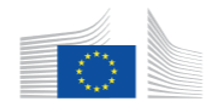 © EUROPEAN UNION
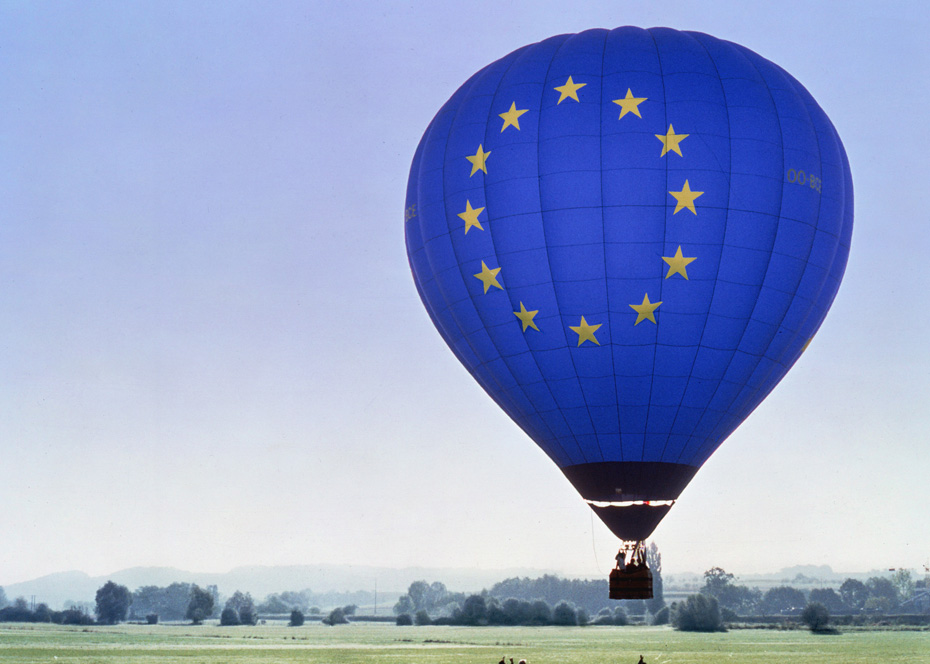 © EUROPEAN UNION
OBSAH
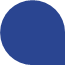 ČO JE EURÓPA?
EURÓPSKY PROJEKT
ČO ROBÍ EÚ?
AKO FUNGUJE EÚ?
KDE SA DOZVIEM VIAC?
KONTAKTY
ČO JE EURÓPA?
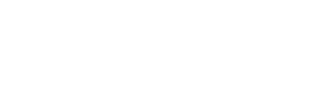 CÍTIŠ SA AKO EURÓPAN(-KA)?
VĎAKA ČOMU SA CÍTIŠ AKO EURÓPAN(-KA)?
© EUROPEAN UNION
TABLE OF CONTENTS
© PUBLIC DOMAIN
[Speaker Notes: Liberale da Verona, „Únos Európy“, približne 1470, olej na topoľovom dreve, Louvres.
Maľba znázorňuje, ako Zeus, premenený na bieleho býka, unáša z Kréty nevinnú fenickú princeznú Európu. Podľa jednej z teórií o pôvode názvu „Európa“ bol náš kontinent pomenovaný po nej.]
ZÁKLADNÉ FAKTY
EURÓPA:
1 zo 6 svetadielov
EÚ:
447 miliónov ľudí
EURÓPA:
44 krajín
EURÓPA:
vyše 700 miliónov ľudí
EÚ:
27 krajín
ČO JE EURÓPA?
[Speaker Notes: Čo je Európa?
Jeden zo šiestich kontinentov sveta.
Skladá sa zo 44 krajín.
Žije v nej viac ako 700 miliónov ľudí.

Čo je Európska únia?
Európska únia je jedinečným spoločenstvom 27 európskych krajín známych ako členské štáty, ktoré sa rozhodli spojiť sily a spoločne budovať lepšiu budúcnosť.
Žije v nej približne 447 miliónov ľudí.
Európska únia uľahčuje svojim občanom život, prácu a cestovanie do iných krajín Európskej únie.]
EURÓPSKA KULTÚRA
Európsku kultúru a rozmanitosť formovali:
staroveké Grécko a Rím
reformácia a osvietenstvo
parlamentarizmus a sociálne práva
ČO JE EURÓPA?
© EUROPEAN UNION
[Speaker Notes: Medzi hlavné míľniky v budovaní modernej Európy patrí:

založenie starovekého Ríma a starovekého Grécka, ktoré Európe pomohli vytvoriť demokraciu, verejnú správu a kultúru,
reformácia v 16. a 17. storočí, ktorá zmenila prístup Európy k náboženstvu,
osvietenstvo,, myšlienkové, politické a ideologické hnutie v 18. storočí, ktoré kládlo dôraz na logiku a rozum a položilo základy modernej vedy a politiky,
vynález parlamentarizmu, ktorý je dnes ústredným pilierom modernej európskej vlády,
rozvoj sociálnych práv v 19. a 20. storočí, ktoré dnes chránia život a prácu európskych občanov.]
EURÓPSKI UMELCI
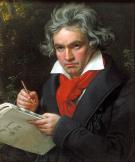 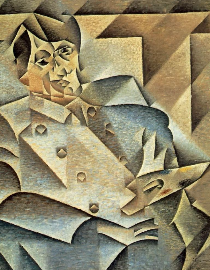 Nové hudobné, architektonické a literárne štýly po stáročia inšpirovali umelcov v celej Európe.
Napríklad:
© PUBLIC DOMAIN
2
© PUBLIC DOMAIN
1
Stefan Zweig
Wisława Szymborska
Simone de Beauvoir
Magda Szabó
Pablo Picasso
Ludwig van Beethoven
Alfons Mucha
Hilma af Klint
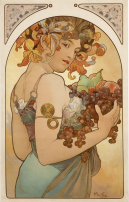 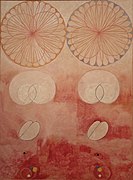 © PUBLIC DOMAIN
3
4
© PUBLIC DOMAIN
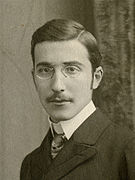 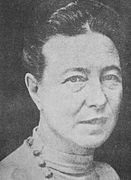 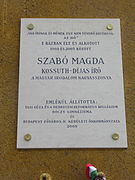 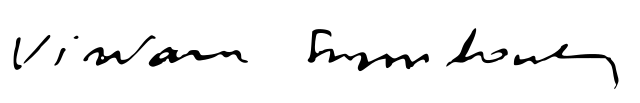 ČO JE EURÓPA?
6
© PUBLIC DOMAIN
5
7
© PUBLIC DOMAIN
© PUBLIC DOMAIN
8
© PUBLIC DOMAIN
[Speaker Notes: Pablo Picasso: španielsky umelec, o ktorom je známe, že spoluzaložil (spolu s Georgesom Braquem) kubistické hnutie. Pravdepodobne ste počuli o dvoch z jeho najslávnejších diel – „Guernica“ a „Les Demoiselles d’Avignon“.
Ludwig van Beethoven: nemecký skladateľ a klavirista známy svojimi symfóniami. Beethoven zohral kľúčovú rolu v prechode medzi obdobiami klasicizmu a romantizmu v západnej hudbe. Zložil „Ódu na radosť“, ktorá sa neskôr stala európskou hymnou.
Alfons Mucha: český secesný maliar a ilustrátor. Medzi jeho najznámejšie obrazy patria „Ovocie“ (1897) a „Slovanská epopeja“ (1910 – 1978), ktorá znázorňuje históriu všetkých slovanských národov.
 Hilma af Klint bola švédska maliarka. Jej abstraktné obrazy, v ktorých skúmala spiritualitu, životné cykly, špirály, geometriu a teóriu farieb, sa považujú za prvé známe abstraktné diela v dejinách západného umenia.
Stefan Zweig: rakúsky spisovateľ, dramatik, novinár a životopisec. Možno poznáte jedno z jeho najvýznamnejších diel, „Kráľovská hra a iné príbehy“ (1941), zbierku piatich vynikajúcich a tvorivých psychologických thrillerov.
Wisława Szymborska: poľská poetka, esejistka a prekladateľka, nositeľka Nobelovej ceny za literatúru v roku 1996. Jednou z jej najznámejších zbierok básní je „Výhľad so zrnkom piesku“.
Simone de Beauvoir bola francúzska spisovateľka, filozofka a esejistka. Jedným z jej najznámejších diel je autobiografický román „Mémoires d’une jeune fille rangée“ (Pamäti usporiadaného dievčaťa, 1958), v ktorom hovorí o svojej mladosti.
Magda Szabó bola maďarská spisovateľka, ktorá písala divadelné hry, eseje, štúdie, pamäti, poéziu a detskú literatúru. Jej román „Az ajtó“ (Dvere) bol uverejnený v roku 1987 a stal sa jedným z jej svetovo najznámejších diel.

Ktorých ďalších európskych umelcov poznáš?]
EURÓPSKE HODNOTY
Ľudská dôstojnosť
Sloboda
Demokracia
Rovnosť
Právny štát
Ľudské práva
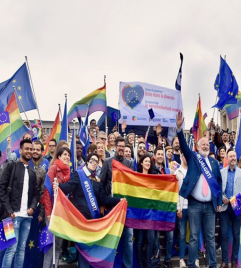 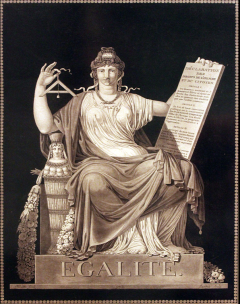 © EUROPEAN UNION
© PUBLIC DOMAIN
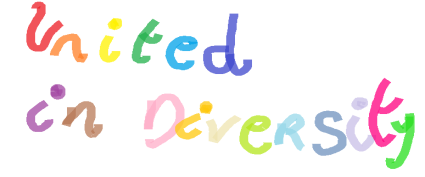 ČO JE EURÓPA?
[Speaker Notes: Každá z krajín EÚ má vlastnú kultúru, jazyk(-y) a tradície. Všetky však majú spoločné hodnoty, ktoré musia rešpektovať, ak chcú byť súčasťou Európskej únie.
Ľudská dôstojnosť
Sloboda
Demokracia
Rovnosť
Právny štát
Ľudské práva

Ktorú z európskych hodnôt považuješ za najdôležitejšiu a prečo?]
24 ÚRADNÝCH JAZYKOV EÚ
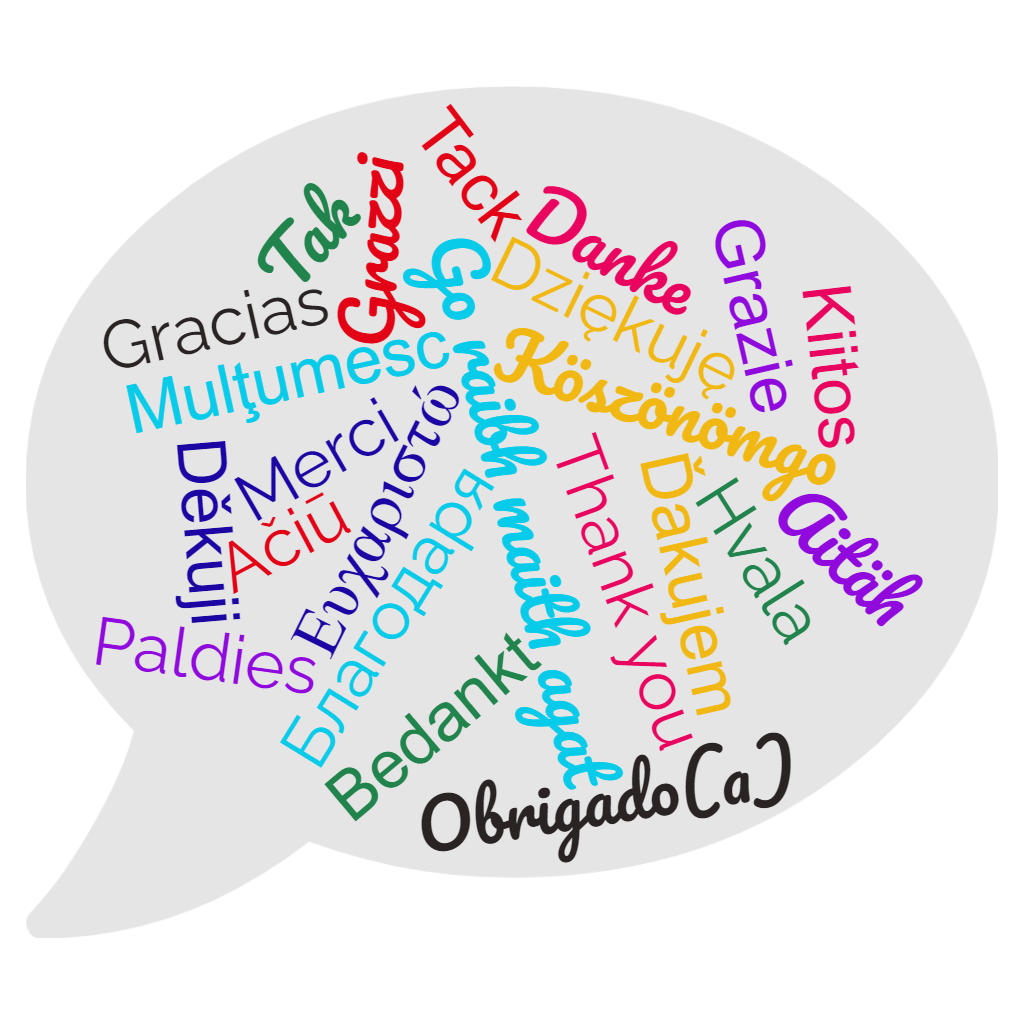 ČO JE EURÓPA?
[Speaker Notes: Európska únia má 24 úradných jazykov:

bulharčina
chorvátčina
čeština
dánčina
holandčina
angličtina
estónčina
fínčina
francúzština
nemčina
gréčtina
maďarčina
írčina
taliančina
lotyština
litovčina
maltčina
poľština
portugalčina
rumunčina
slovenčina
slovinčina
španielčina
švédčina

Ovládaš okrem materinského jazyka ešte niektorý iný jazyk EÚ?

Vieš, ako sa povie „ďakujem“ v iných jazykoch EÚ?]
JAZYKOVÉ RODINY V EÚ
ČO JE EURÓPA?
[Speaker Notes: Európska únia má 24 úradných jazykov z rôznych jazykových rodín:

Germánske jazyky: dánčina, nemčina, angličtina, holandčina a švédčina.
Románske jazyky: španielčina, francúzština, taliančina, portugalčina a rumunčina.
Slovanské jazyky: bulharčina, čeština, chorvátčina, poľština, slovenčina a slovinčina.

Jazyky EÚ, ktoré nepatria ani do jednej z týchto troch rodín:

estónčina a fínčina
gréčtina
írčina
litovčina a lotyština
maďarčina
maltčina]
EURÓPSKY PROJEKT
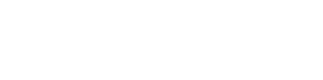 KTORÉ KRAJINY ZALOŽILI EÚ A PREČO?
© EUROPEAN UNION
[Speaker Notes: Európska únia bola vytvorená s cieľom ukončiť časté a krvavé vojny medzi susedmi, ktoré vyústili do druhej svetovej vojny.
Od roku 1950 začalo Európske spoločenstvo uhlia a ocele hospodársky a politicky zjednocovať európske krajiny, aby zaistilo trvalý mier.
 
Zakladateľské krajiny Európskej únie sú:
Belgicko
Nemecko
Francúzsko
Taliansko
Luxembursko
Holandsko]
OD VOJNY K MIERU
© PUBLIC DOMAIN
© PUBLIC DOMAIN
© PUBLIC DOMAIN
© PUBLIC DOMAIN
EURÓPSKY PROJEKT
[Speaker Notes: Európske národy si nenažívali vždy v mieri. Po stáročia sa viedli mnohé vojny.

V 20. storočí bolo ľudstvo svedkom dvoch svetových vojen:
1914 – 1918 – prvá svetová vojna,
1939 – 1945 – druhá svetová vojna.]
© EUROPEAN UNION
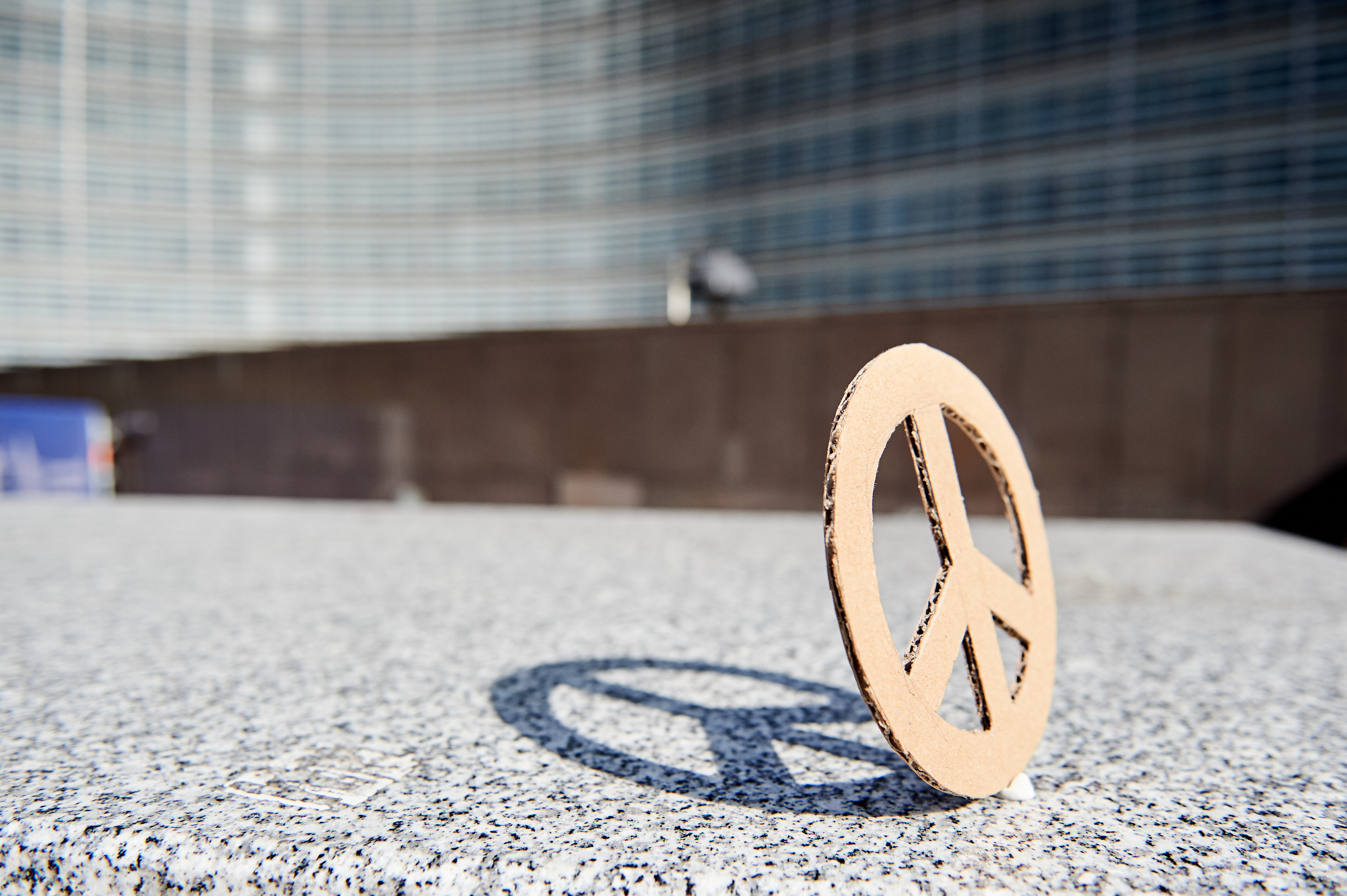 OD VOJNY K MIERU
Mier bol jedným z cieľov, ktoré stáli za vytvorením Európskej únie

V roku 2012 získala EÚ Nobelovu cenu za mier
EURÓPSKY PROJEKT
[Speaker Notes: Hoci medzi krajinami EÚ občas dochádza k nezhodám, základné zásady EÚ sa za posledných 70 rokov nezmenili. Zabránenie konfliktom v budúcnosti bolo jedným z cieľov, ktoré viedli k vytvoreniu Európskej únie.

Vďaka svojej neúnavnej práci v prospech mieru, demokracie a ľudských práv v Európe a na celom svete získala Európska únia v roku 2012 Nobelovu cenu za mier.]
ZROD EURÓPSKEJ ÚNIE
1951
1995
Schengenská dohoda
2020
nástroj NextGenerationEU
Európske spoločenstvo uhlia a ocele
1945
koniec druhej svetovej vojny
2004
1992
rozšírenie na východ
Maastrichtská zmluva
2007
Lisabonská zmluva
1950
1993
Jednotný trh
Schumanova deklarácia
2002
1957
Rímska zmluva
euro
EURÓPSKY PROJEKT
[Speaker Notes: Hlavné kroky na ceste k vytváraniu Európskej únie:

Od roku 1945 do roku 1950 sa niekoľko európskych politikov, medzi ktorými boli Robert Schuman, Simone Veilová, Jean Monnet, Alcide De Gasperi a Konrad Adenauer, začali pracovať na  vytváraní Európskej únie, v ktorej dnes žijeme.
1950 – Schumanova deklarácia – Robert Schuman (vtedajší francúzsky minister zahraničných vecí) 9. mája navrhol, aby sa produkcia uhlia a ocele – surovín potrebných v prípravách na vojnu – spravovala spoločne, čo malo viesť k tomu, aby sa žiadna krajina nemohla tajne vyzbrojiť proti ostatným. Jeden z jeho najznámejších citátov: „Európa sa nestvorí naraz ani podľa jediného plánu. Vybuduje sa napĺňaním konkrétnych skutkov, v prvom rade vytvorením skutočnej solidarity.“
1951 – Vytvorenie Európskeho spoločenstva uhlia a ocele – Belgicko, Francúzsko, Nemecko, Taliansko, Luxembursko a Holandsko sa dohodli na prepojení svojho uhoľného a oceliarskeho priemyslu.
1957 – Rímska zmluva – 6 zakladajúcich krajín sa rozhodlo rozšíriť spoluprácu aj na ďalšie hospodárske odvetvia a vytvorilo Európske hospodárske spoločenstvo (EHS) a Európske spoločenstvo pre atómovú energiu (Euratom).
1992 – Maastrichtská zmluva – v priebehu rokov sa Spoločenstvo rozširovalo o ďalšie krajiny a Maastrichtská zmluva sa stala zrodom Európskej únie tak, ako ju poznáme dnes.
politická a hospodárska únia,
zrušenie hraničných kontrol medzi krajinami, ktoré sú súčasťou schengenského priestoru (1995),
jedna mena spoločná pre krajiny, ktoré prijali euro.
1993 – Vzniká jednotný trh s cieľom zaistiť voľný pohyb tovaru, služieb, kapitálu a ľudí v rámci EÚ. Odstránením technických, právnych a byrokratických prekážok umožňuje EÚ občanom/spoločnostiam voľne obchodovať a podnikať po celej Únii. Okrem 27 krajín EÚ sa súčasťou európskeho jednotného trhu stali aj Island, Lichtenštajnsko, Nórsko a Švajčiarsko.
1995 – Schengenská dohoda zrušila všetky hraničné kontroly medzi siedmimi krajinami, ktoré ju podpísali.
2002 – Euro sa stávaoficiálnou menou v 12 krajinách EÚ.
2004 – Najväčšie rozšírenie Európskej únie, pokiaľ ide o územie, počet štátov a obyvateľov. Do EÚ vstúpilo desať nových krajín: Cyprus, Česko, Estónsko, Litva, Lotyšsko, Maďarsko, Malta, Poľsko, Slovensko a Slovinsko. Toto rozšírenie znamenalo opätovné zjednotenie Európy, ktorú na pol storočia rozdelila železná opona a studená vojna.
2007 – Lisabonská zmluva zavádza novú štruktúru, ktorá posilňuje úlohu EÚ vo svete a pripisuje väčšiu váhu hlasom občanov a národných vlád.
2020 – Nástroj NextGenerationEU je balík opatrení na oživenie hospodárstva, ktorý podporí krajiny EÚ postihnuté pandémiou COVID-19. Cieľom nástroja NextGenerationEU je posilniť Európu, transformovať hospodárstva a spoločnosti EÚ a navrhnúť podobu Európy, ktorá bude fungovať pre všetkých.]
KRAJINY EÚ
Belgicko, Nemecko, Francúzsko, Taliansko, Luxembursko, Holandsko
1951
Fínsko
Švédsko
Dánsko, Írsko, Spojené kráľovstvo (Spojené kráľovstvo v roku 2020 z EÚ vystúpilo)
1973
Estónsko
Lotyšsko
Dánsko
Írsko
Litva
Spojené kráľovstvo
1981
Grécko
Holandsko
Poľsko
1986
Španielsko a Portugalsko
Belgicko
Nemecko
Luxembursko
Česko
1995
Rakúsko, Fínsko, Švédsko
Slovensko
Francúzsko
Rakúsko
Maďarsko
Slovinsko
Rumunsko
Česko, Estónsko, Cyprus, Lotyšsko, Litva, Maďarsko, Malta, Poľsko, Slovinsko, Slovensko
Chorvátsko
2004
Portugalsko
Taliansko
Bulharsko
Španielsko
Grécko
2007
Bulharsko, Rumunsko
2013
Chorvátsko
Malta
Cyprus
EURÓPSKY PROJEKT
[Speaker Notes: V priebehu rokov sa k európskemu projektu pripájali ďalšie krajiny.]
SCHENGENSKÝ PRIESTOR
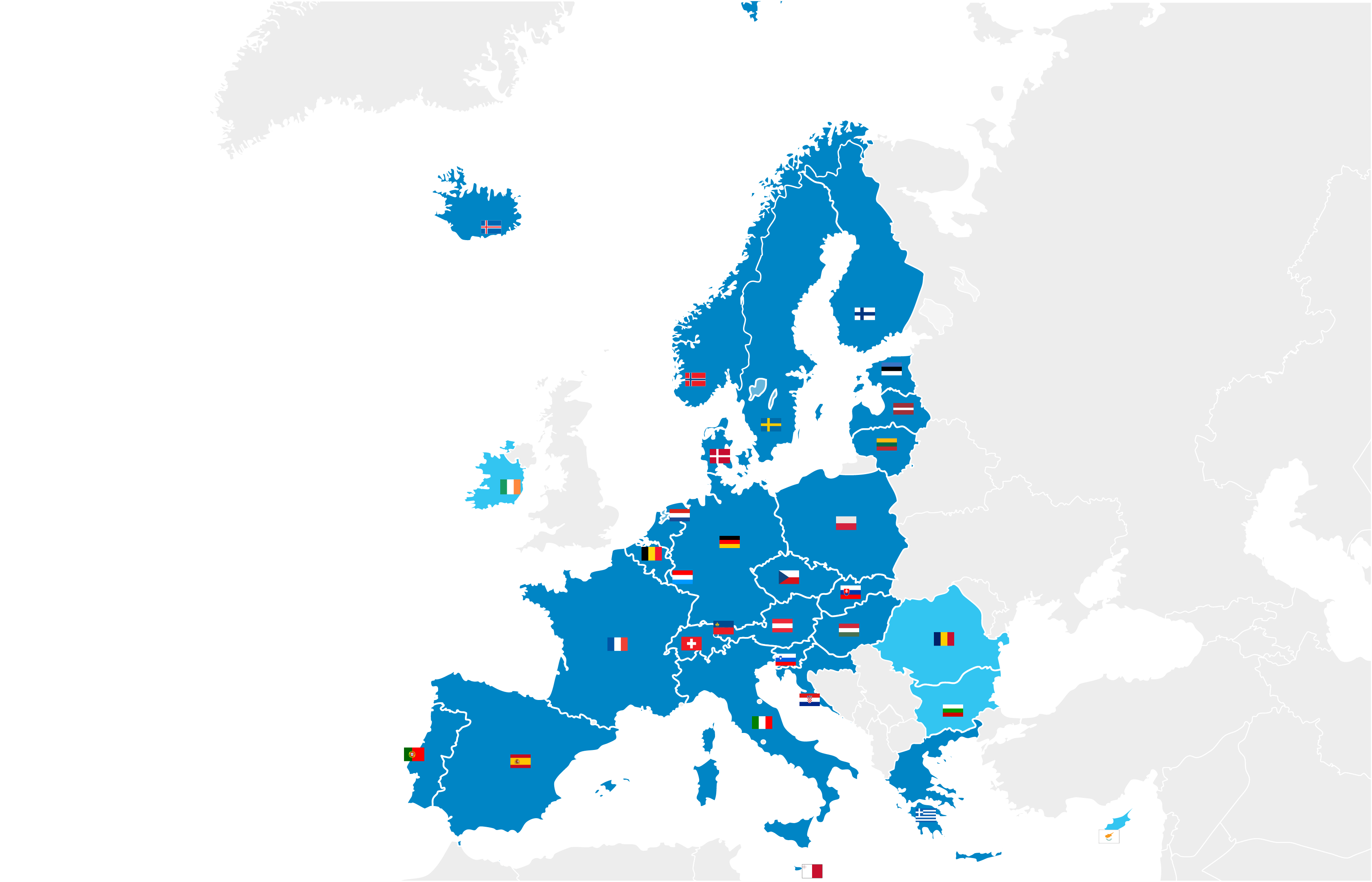 Vedel(a) si, že…? Medzi 27 krajinami schengenského priestoru môžeš voľne cestovať bez toho, aby si musel(-a) ukázať cestovný pas?
EURÓPSKY PROJEKT
Krajiny schengenského priestoru
Krajiny mimo schengenského priestoru
[Speaker Notes: V roku 1995 bol zriadený schengenský priestor s cieľom odstrániť kontroly na hraniciach medzi krajinami EÚ.
Občania EÚ sa môžu v tomto priestore voľne pohybovať. Súčasťou Schengenského priestoru je 23 krajín EÚ (Belgicko, Česko, Chorvátsko,Dánsko, Estónsko, Fínsko, Francúzsko, Grécko, Holandsko, Litva, Lotyšsko, Luxembursko, Maďarsko, Malta, Nemecko, Poľsko, Portugalsko, Rakúsko, Slovensko, Slovinsko, Španielsko, Švédsko, Taliansko) a 4 krajín mimo EÚ (Island, Lichtenštajnsko, Nórsko a Švajčiarsko).]
EUROZÓNA
Dnes ho ako oficiálnu menu používa 20 členských štátov
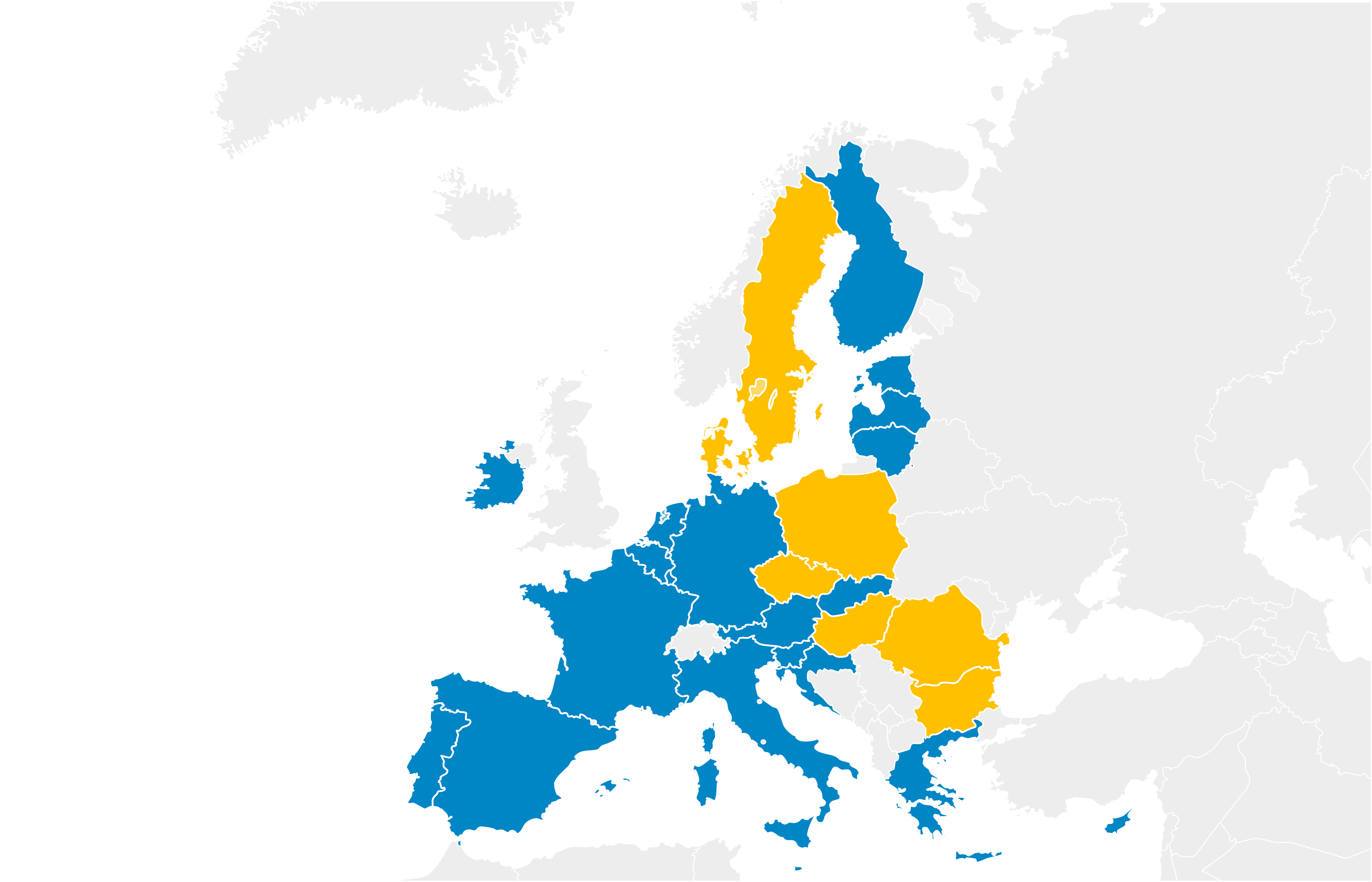 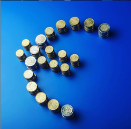 EURÓPSKY PROJEKT
Krajiny EÚ, v ktorých sa používa euro
Krajiny EÚ, v ktorých sa euro nepoužíva
[Speaker Notes: Euro nahradilo bývalé národné meny a v súčasnosti ho používa 20 z 27 krajín EÚ: Belgicko, Cyprus, Chorvátsko, Estónsko, Fínsko, Francúzsko, Grécko, Holandsko, Írsko, Litva, Lotyšsko, Luxembursko, Malta, Nemecko, Portugalsko, Rakúsko, Slovensko, Slovinsko, Španielsko a Taliansko.]
ČO ROBÍ EÚ?
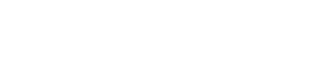 © EUROPEAN UNION
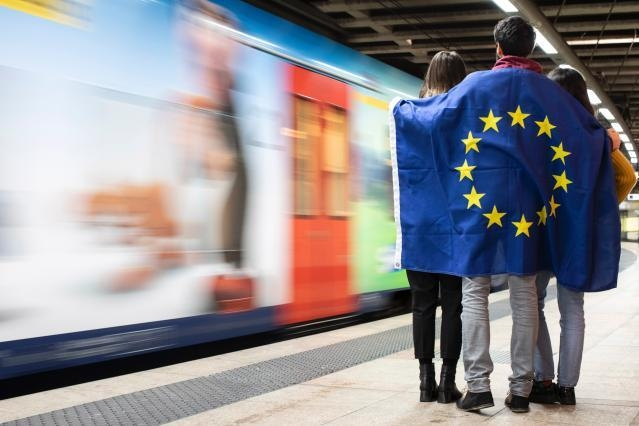 ČO PODĽA TEBA PRE NÁS ROBÍ EURÓPSKA ÚNIA?
ŠTÚDIUM, PRÁCA A DOBROVOĽNÍCTVO
© EUROPEAN UNION
© EUROPEAN UNION
© EUROPEAN UNION
© EUROPEAN UNION
ČO ROBÍ EÚ?
[Speaker Notes: Systém záruky pre mladých ľudí má mladým ľuďom pomôcť pokračovať vo vzdelávaní alebo zvýšiť ich šance nájsť si prácu tým, že ich vyškolí v zručnostiach, ktoré zamestnávatelia potrebujú.
Webové stránky Európskeho portálu pre pracovnú mobilitu EURES pomáhajú mladým ľuďom, ktorí si začínajú hľadať prácu, stáž alebo učňovskú prípravu v inej krajine EÚ. Zamestnávatelia ho využívajú aj na hľadanie uchádzačov v iných krajinách EÚ.
Program Erasmus+ je určený pre dospievajúcich ako  aj dospelým z krajín EÚ a tretích krajín a umožňuje im študovať, absolvovať odbornú prípravu alebo sa zúčastniť na mládežníckej výmene v jednej z 33 krajín v celej Európe aj mimo nej.
Vďaka Európskemu zboru solidarity môžu mladí dospelí vykonávať dobrovoľnícku činnosť v zahraničí (alebo doma) v oblasti, ktorá je pre nich dôležitá. Táto obohacujúca skúsenosť im umožňuje rozvíjať si zručnosti a kompetencie.
Ďalšie informácie sú k dispozícii na tejto webovej stránke: Pracovať a študovať (europa.eu)]
CESTOVANIE
© EUROPEAN UNION
© EUROPEAN UNION
© EUROPEAN UNION
© EUROPEAN UNION
© EUROPEAN UNION
ČO ROBÍ EÚ?
[Speaker Notes: DiscoverEU je iniciatíva Európskej únie, ktorá poskytuje 18-ročným ľuďom príležitosť precestovať a spoznávať Európu.
V zahraničí môžeš používať mobilný telefón rovnako ako doma bez akýchkoľvek dodatočných poplatkov.
Ak dôjde k zrušeniu tvojho letu, autobusu, vlaku alebo lode, budeš odškodnený, pretože si chránený(-á) celým súborom práv cestujúcich.
V prípade núdze môžeš vďaka európskemu preukazu zdravotného poistenia získať zdravotnú starostlivosť v ktorejkoľvek krajine EÚ.
Po ceste môžeš sledovať svoj obľúbený seriál, pretože máš celoúnijný prístup k svojim predplateným digitálnym službám.]
...A EŠTE OVEĽA VIAC
© EUROPEAN UNION
© EUROPEAN UNION
© EUROPEAN UNION
© EUROPEAN UNION
© EUROPEAN UNION
ČO ROBÍ EÚ?
[Speaker Notes: Zapájanie sa: k formovaniu Európy môžeš prispieť napríklad:
hlasovaním vo voľbách do Európskeho parlamentu,
spustením alebo podporou európskej iniciatívy občanov, ktorou možno Komisiu vyzvať, aby navrhla právne predpisy upravujúce určitú problematiku, za ktorú je EÚ zodpovedná,
účasťou na niektorom z dialógov s občanmi, ktoré prebiehajú po celej EÚ a v ktorých možno diskutovať o európskych otázkach so zástupcami EÚ,
zapojením sa do Konferencie o budúcnosti Európy, kde môžete vyjadriť svoj názor a diskutovať o výzvach a prioritách Európy.

Ochrana životného prostredia:
Boj proti zmene klímy je jednou z hlavných priorít EÚ. Všetky krajiny EÚ sa dohodli, že do roku 2030 by mali: drasticky znížiť emisie skleníkových plynov a spotrebu energie a vyrábať viac energie z obnoviteľných zdrojov (napríklad veterná, slnečná alebo vodná energia).
Natura 2000 je celosvetová sústava chránených oblastí. Chráni približne 2 000 druhov zvierat a rastlín a 230 druhov biotopov v celej EÚ. Ďalšie informácie nájdeš tu: https://europa.eu/!vC49dj.
Z programu EÚ LIFE sa financujú projekty na ochranu životného prostredia a boj proti zmene klímy. Ak chceš nájsť projekty realizované vo vašej krajine, klikni sem: https://cinea.ec.europa.eu/life/life-european-countries_en.
 
Práva a bezpečnosť spotrebiteľa: Výrobky ako potraviny, hračky či kozmetika, musia skôr ako získajú povolenie na predaj v EÚ, splniť prísne bezpečnostné požiadavky. Právne predpisy EÚ ti takisto poskytujú minimálne dvojročnú záruku pri nákupe spotrebného tovaru a ak zmeníš názor, umožňujú ti vrátiť zakúpený tovar do 14 dní. Okrem toho je vďaka všeobecnému nariadeniu EÚ o ochrane údajov neustále chránené súkromie spotrebiteľov. EÚ takisto pracuje na zastavení šírenia dezinformácií.

Projekty financované EÚ: Európska únia pomáha zlepšovať životy ľudí tým, že:
podporuje vznik nových pracovných miest,
buduje novú infraštruktúru,
financuje vedecký výskum,
modernizuje verejné služby, ako sú školy a nemocnice.
Ďalšie informácie: https://europa.eu/!Qg69NV a https://europa.eu/!wC93kF

EÚ vo svete:
EÚ podpísala obchodné dohody s mnohými krajinami na celom svete, ktoré uľahčujú spoločné podnikanie. Ďalšie informácie o tejto téme možno nájsť na adrese: https://europa.eu/!gv87hU;
EÚ realizuje aj humanitárne projekty, vďaka ktorým poskytuje zraniteľným osobám potraviny, prístrešie, zdravotnú starostlivosť a vzdelávanie, https://europa.eu/!rV69JX;
V prípade katastrof môže EÚ poskytnúť starostlivosť a pomoc prostredníctvom systému koordinovanej reakcie známeho ako mechanizmus civilnej ochrany, https://europa.eu/!Pw88qb.]
PRIORITY EÚ
© EUROPEAN UNION
© EUROPEAN UNION
© EUROPEAN UNION
© EUROPEAN UNION
ČO ROBÍ EÚ?
[Speaker Notes: EÚ si v Európskej zelenej dohode stanovila cieľ znížiť emisie a stať sa prvým klimaticky neutrálnym kontinentom do roku 2050. Zistite viac o zelenej dohode: https://europa.eu/!Tr74bn

NextGenerationEU je kampaň zameraná na to, aby:
občanom vysvetlila, čo robí EÚ pre oživenie hospodárstva po kríze spôsobenej pandémiou COVID-19,
postarala sa o to, aby bola EÚ v budúcnosti odolnejšia,
zaistila bezpečnejšiu, ekologickejšiu, zdravšiu, digitálnu a spravodlivejšiu EÚ.

Digitalizácia: EÚ sa snaží zabezpečiť, aby mali všetci ľudia žijúci v EÚ prístup na internet (iniciatíva Wifi4EU) a aby  deti a mladí ľudia boli chránení pri používaní internetu alebo mobilných technológií. (Lepší internet pre deti).

Rovnosť: EÚ sa angažuje v budovaní Únie rovnosti, čo znamená vytvorenie podmienok pre život a prosperitu všetkých ľudí bez ohľadu na ich pohlavie, rasový alebo etnický pôvod, náboženské vyznanie alebo vieru, zdravotné postihnutie, vek či sexuálnu orientáciu. Na dosiahnutie tohto cieľa zavádza EÚ mechanizmy, politiky a opatrenia, ktoré bojujú proti štrukturálnej diskriminácii a stereotypom, ktoré sa často vyskytujú v našich spoločnostiach.

Ďalšie informácie: Priority Európskej komisie | Európska komisia (europa.eu).]
2022: SOLIDARITA EÚ S UKRAJINOU
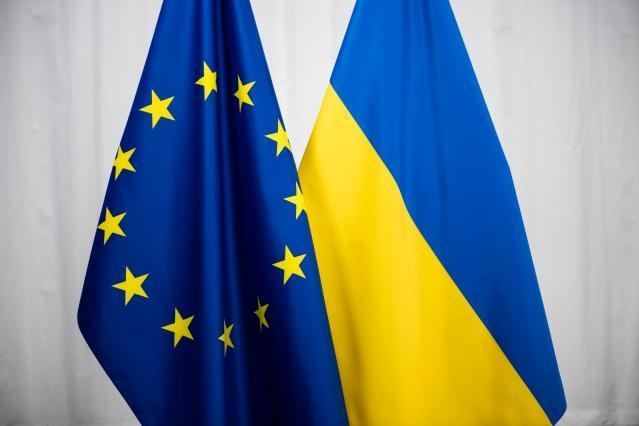 ČO ROBÍ EÚ?
#StandWithUkraine
[Speaker Notes: Dňa 24. februára 2022 sa Európa zobudila do sveta, v ktorom sa začali vysielať mučivé správy o ruskej vojenskej agresii voči Ukrajine. Nejde len o útok na Ukrajinu, ale aj na hodnoty, ktoré v Európskej únii presadzujeme. Keďže Únia je založená na mieri, demokracii a právnom štáte, zverstvá, ku ktorým dochádza na našich hraniciach, nám pripomínajú samotný dôvod, prečo bola EÚ vytvorená. EÚ reaguje na túto krízu jednotne, rázne a rýchlo, ako to bolo aj v priebehu mnohých výziev v uplynulom roku.
https://ec.europa.eu/info/strategy/priorities-2019-2024/stronger-europe-world/eu-solidarity-ukraine_sk]
2022: EURÓPSKY ROK MLÁDEŽE
© EUROPEAN UNION
ČO ROBÍ EÚ?
[Speaker Notes: Európsky rok mládeže: Rok 2022 je Európskym rokom mládeže. Je rokom vytvárania príležitostí pre mladých ľudí a snahy zaangažovať ich  tak, aby sa stali aktívnymi občanmi a aktérmi zmeny. Cieľom je poskytnúť mladým ľuďom väčšie a lepšie príležitosti do budúcnosti. Ďalšie informácie: Čo je Európsky rok mládeže? |Európsky portál pre mládež (europa.eu)]
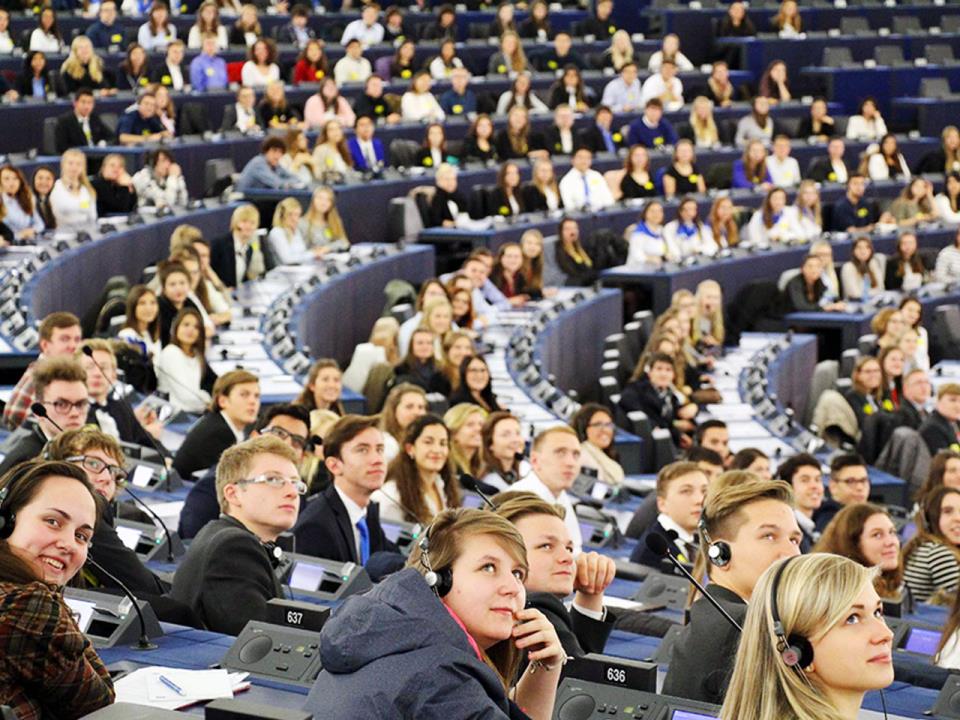 Čomu by sa podľa teba mali európske inštitúcie venovať prednostne?
© EUROPEAN UNION
[Speaker Notes: Príklady tém:
ľudské práva (napr. práva LGBTI),
životné prostredie (napr. zmena klímy),
zamestnanie (napr. ako si nájsť prácu po skončení školy),
mládež (napr. príležitosti pre mladých ľudí),
sociálne začlenenie (napr. rodová rovnosť),
vzdelávanie (napr. ako študovať v inej krajine/ako získať peniaze na vysokú školu po skončení strednej),
zdravie]
AKO FUNGUJE EÚ?
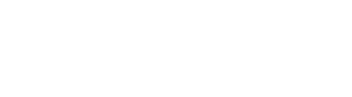 EURÓPSKY PARLAMENT
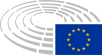 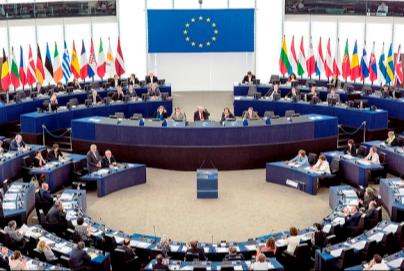 © EUROPEAN UNION
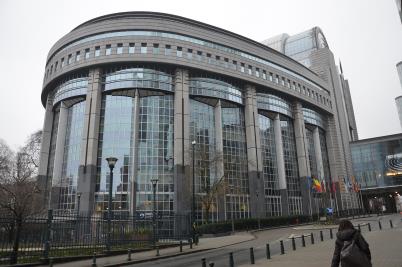 AKO FUNGUJE EÚ?
© Creative Commons Attribution-Share Alike 4.0 International
[Speaker Notes: Oficiálne webové stránky Európskeho parlamentu nájdete na adrese europarl.europa.eu.]
EURÓPSKA RADA
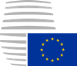 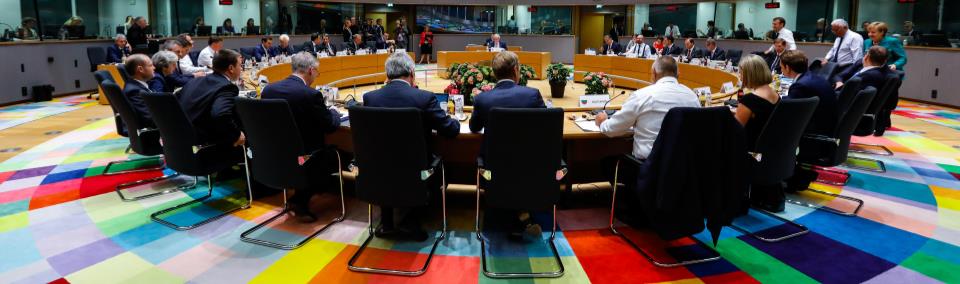 AKO FUNGUJE EÚ?
© EUROPEAN UNION
[Speaker Notes: Oficiálne webové stránky Rady EÚ nájdete na adrese consilium.europa.eu.]
RADA EÚ
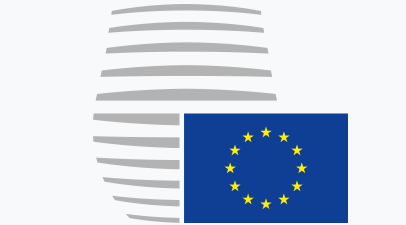 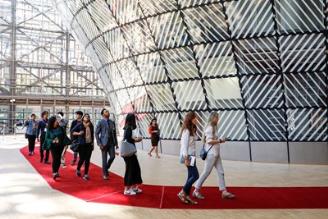 © EUROPEAN UNION
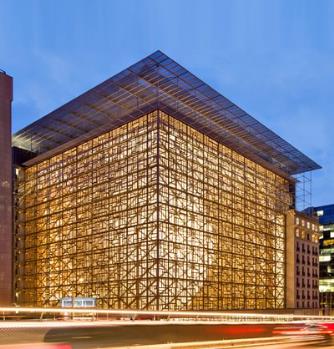 AKO FUNGUJE EÚ?
© EUROPEAN UNION
[Speaker Notes: Oficiálne webové stránky Rady EÚ nájdete na adrese consilium.europa.eu.]
EURÓPSKA KOMISIA
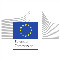 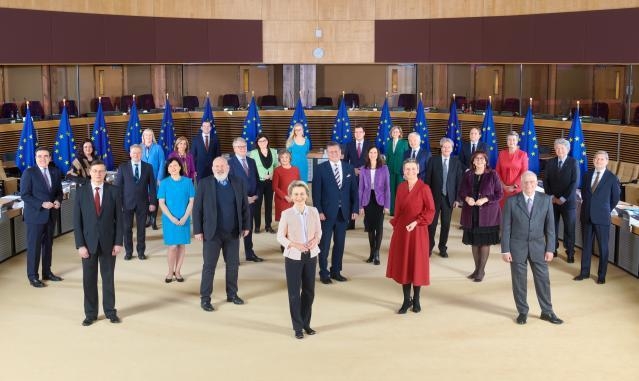 © EUROPEAN UNION
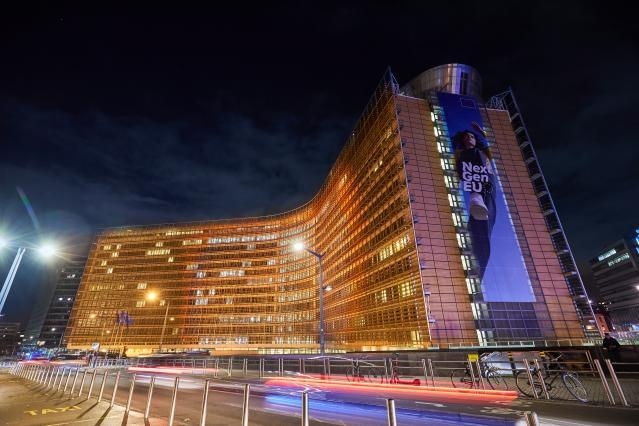 AKO FUNGUJE EÚ?
© EUROPEAN UNION
© EUROPEAN UNION
[Speaker Notes: Oficiálne webové stránky Európskej komisie nájdete na adrese ec.europa.eu.]
PRÁVNE PREDPISY EÚ: KTO ROBÍ ČO
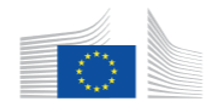 Európska komisia
navrhne predpis
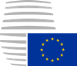 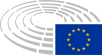 prijme, zmení alebo zamietne navrhovaný predpis.
Európsky parlament
Rada Európskej únie
V prípade dohody:
VZNIKNE NOVÝ PRÁVNY PREDPIS EÚ
AKO FUNGUJE EÚ?
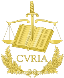 SÚDNY DVOR
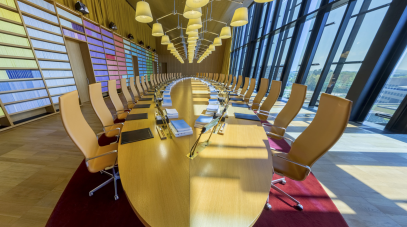 © EUROPEAN UNION
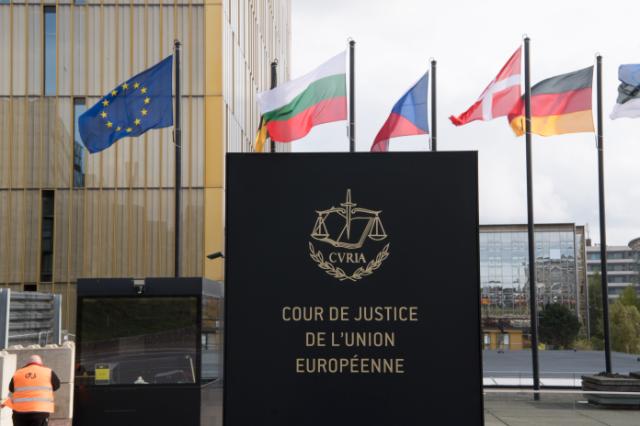 AKO FUNGUJE EÚ?
© EUROPEAN UNION
[Speaker Notes: Oficiálne webové stránky Súdneho dvora nájdete na adrese curia.europa.eu.]
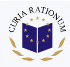 EURÓPSKY DVOR AUDÍTOROV
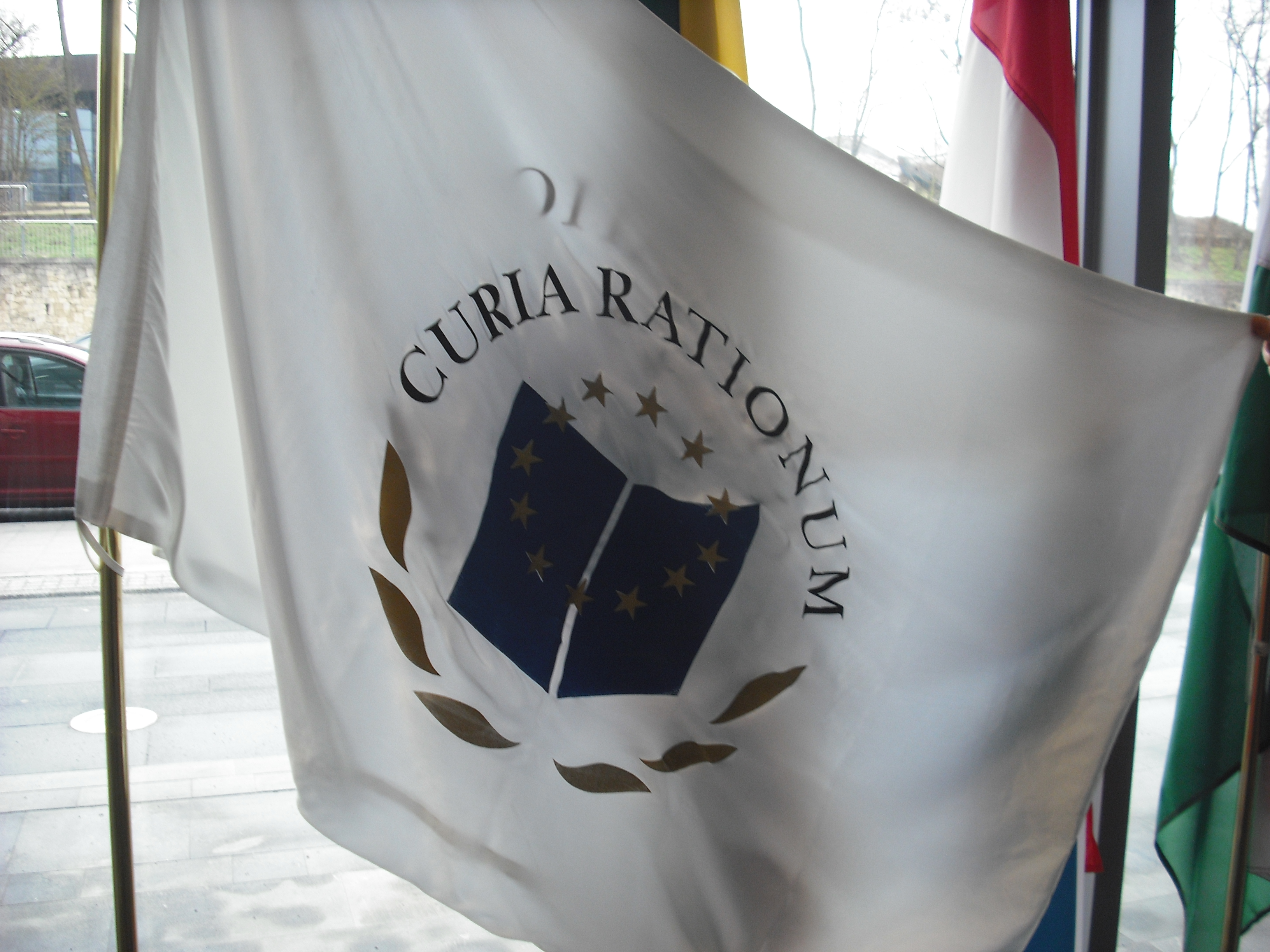 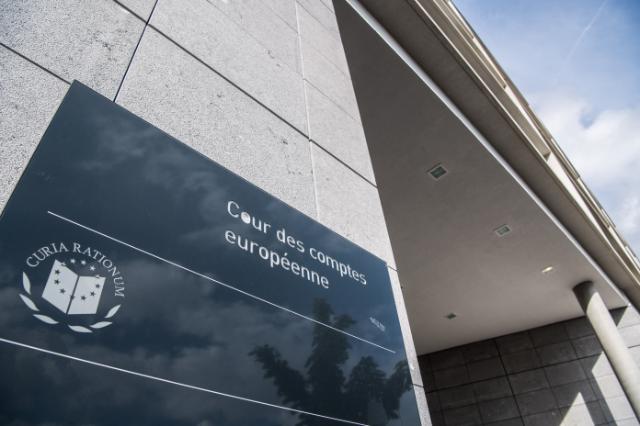 AKO FUNGUJE EÚ?
© EUROPEAN UNION
© EUROPEAN UNION
@TRANSPARENCY INTERNATIONAL
[Speaker Notes: Oficiálne webové stránky Európskeho dvora audítorov nájdete na adrese eca.europa.eu.]
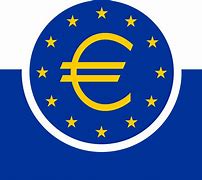 EURÓPSKA CENTRÁLNA BANKA
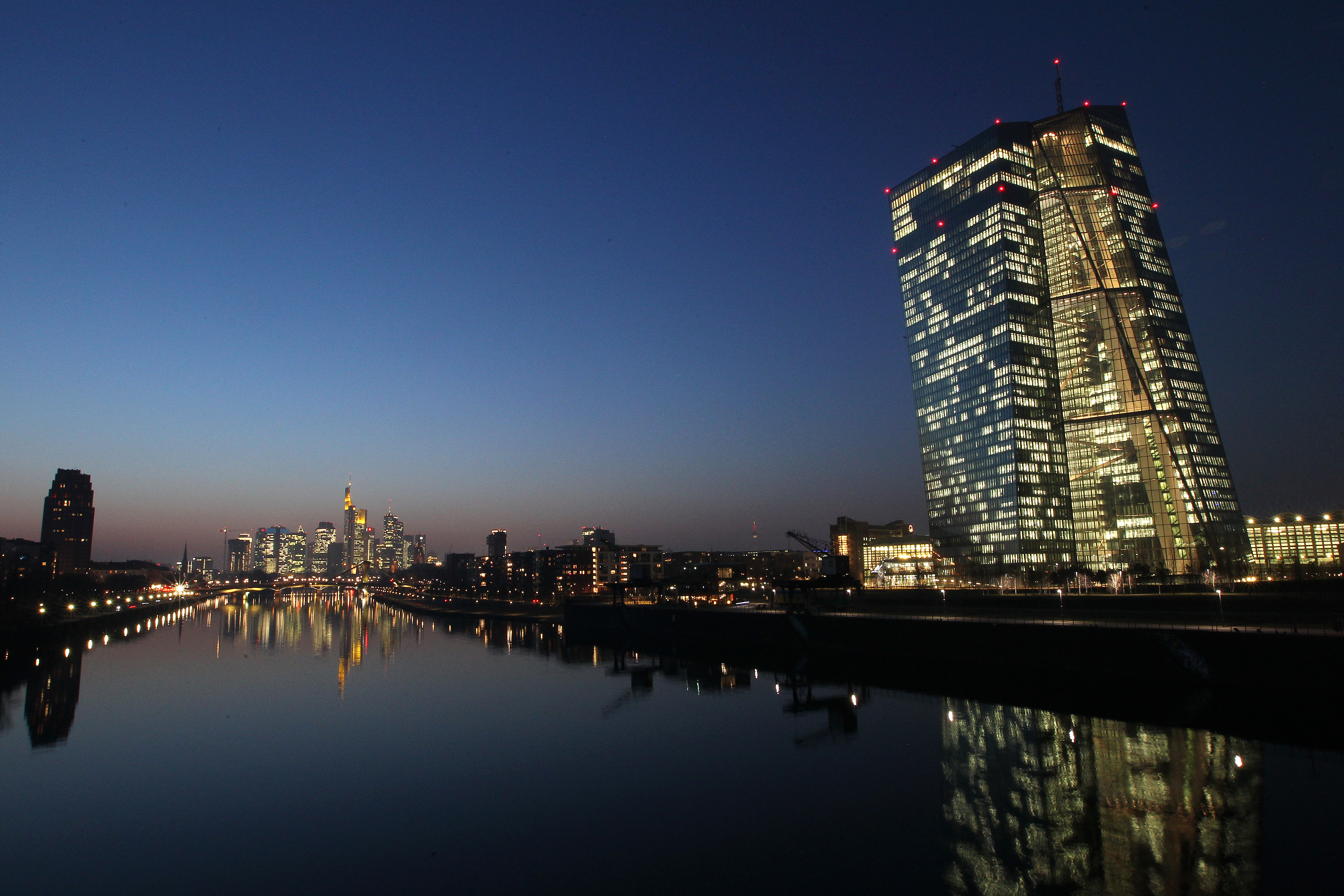 © EUROPEAN UNION
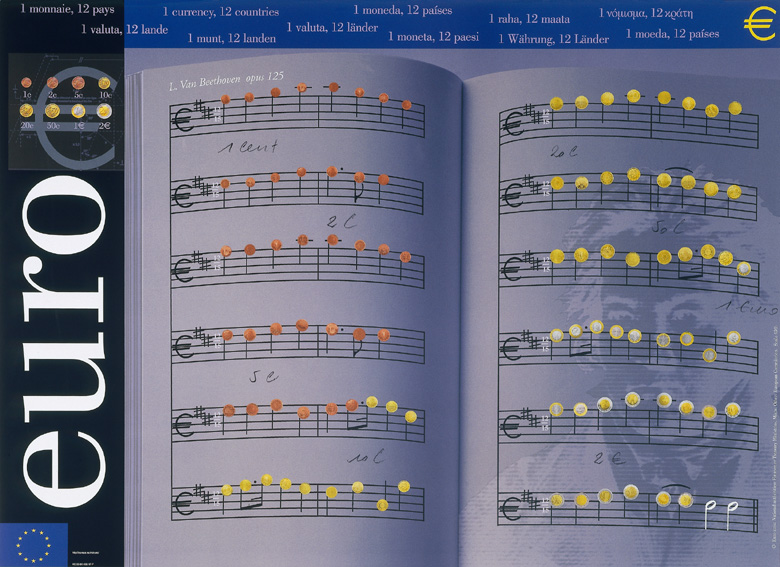 AKO FUNGUJE EÚ?
© EUROPEAN UNION
[Speaker Notes: Oficiálne webové stránky Európskej centrálnej banky nájdete na adrese www.ecb.europa.eu.]
KDE SA DOZVIEM VIAC O EÚ?
Webové stránky Europa
europa.eu
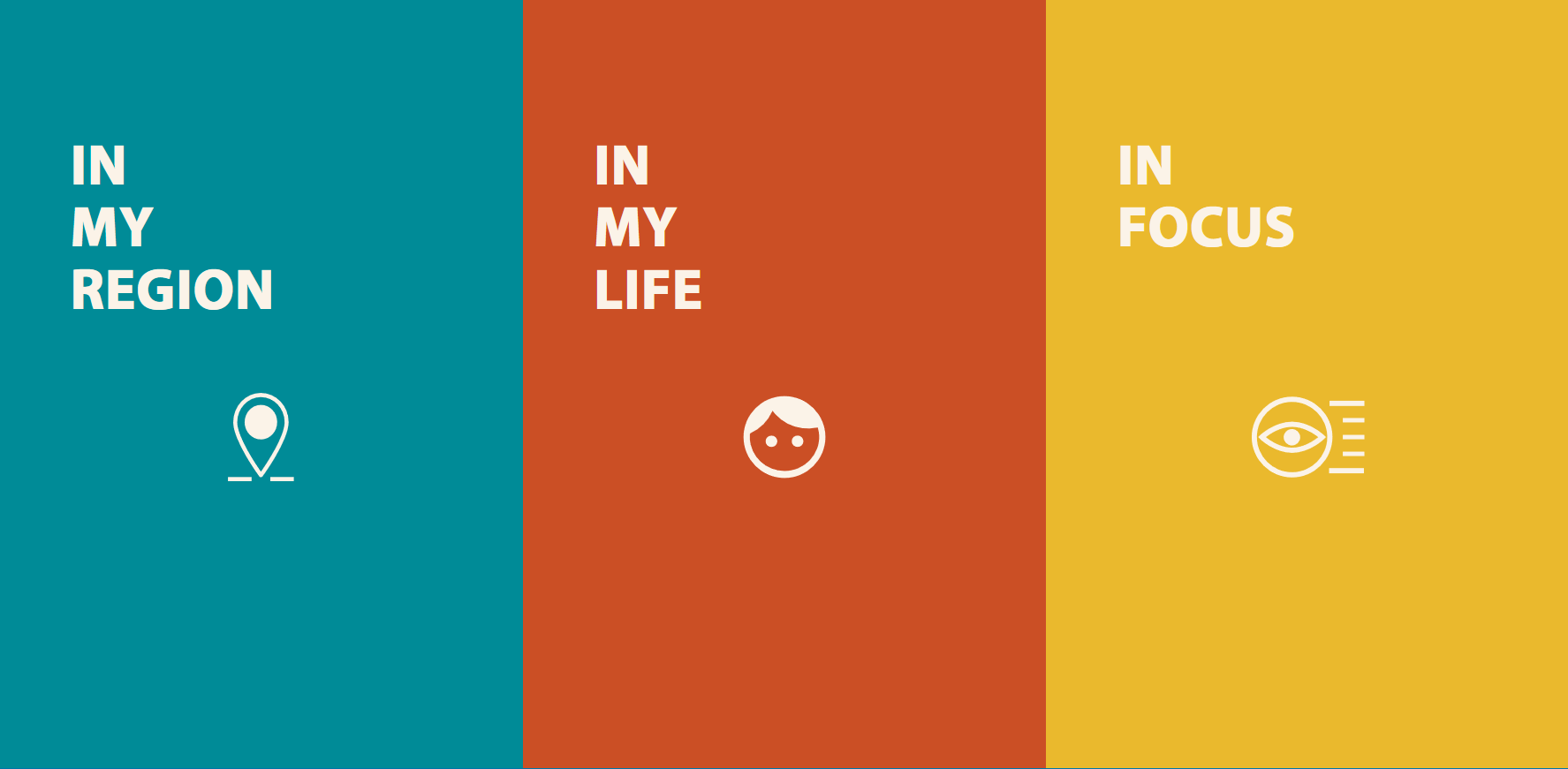 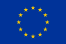 Čo robí Európa pre mňa
what-europe-does-for-me.eu
Kútik na vzdelávanie
europa.eu/learning-corner/home_sk
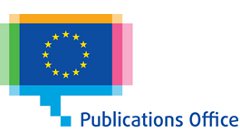 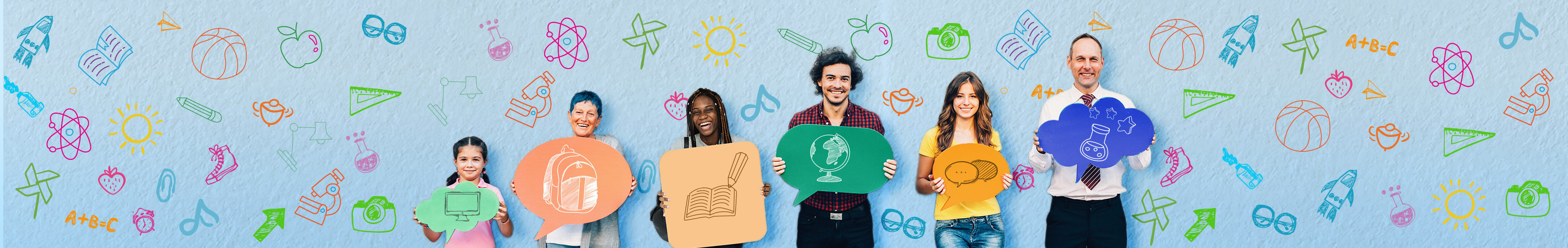 Aktuality z Kútika na vzdelávanie
ec.europa.eu/newsroom/comm/user-subscriptions/1595/create
Úrad pre publikácie
publications.europa.eu
KDE SA DOZVIEM VIAC O EÚ?
KONTAKTY
Osobne:
Na sociálnych médiách:
> Máš otázky o Európskej únii? Pomôcť ti môže služba Europe Direct.
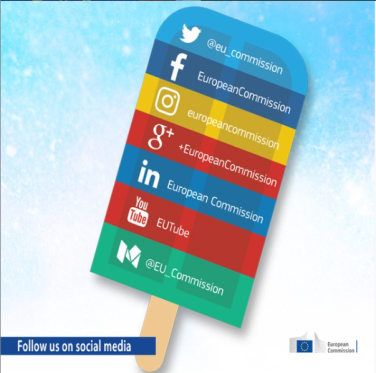 © EUROPEAN UNION
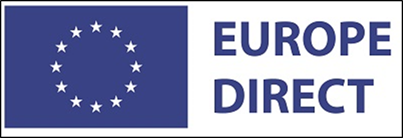 europa.eu/european-union/contact_sk
Bezplat. tel.: 00 800 6 7 8 9 10 11
Použi vyhľadávací nástroj na vyhľadanie účtov EÚ na sociálnych médiách.

europa.eu/european-union/contact/social-networks_sk
> Nájdi si najbližšie centrum EÚ, navštív ho, pýtaj sa a diskutuj o EÚ. europa.eu/european-union/contact/meet-us_sk
KONTAKTY
Ďakujem!
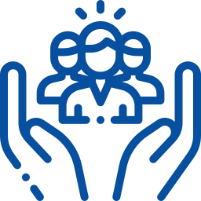 europa.eu/learning-corner
✉ COMM-A2@ec.europa.eu
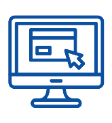 © Európska únia, 2022
Ak nie je uvedené inak, opakované použitie tohto dokumentu je povolené v zmysle medzinárodnej licencie Creative Commons Attribution 4.0 (CC BY 4.0) (https://creativecommons.org/licenses/by/4.0/). Akékoľvek použitie alebo reprodukcia prvkov, ktoré nie sú vo vlastníctve Európskej únie, môžu byť podmienené získaním súhlasu príslušných nositeľov práv.
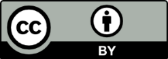